I principi europei e le sanzioni amministrative delle AAI
Fabrizio Cafaggi
Consiglio di Stato
Milano 14 febbraio 2019
Fabrizio Cafaggi  Consiglio di Stato
1
Outline presentazione
L’incidenza del diritto europeo e convenzionale sul procedimento sanzionatorio delle Autorità amministrative indipendenti (AII):
I) Incidenza sul procedimento. Giusto procedimento e giusto processo. Durata del procedimento e separazione funzionale tra fase istruttoria e decisoria nelle autorità indipendenti.
II) Incidenza sulla qualificazione della sanzione amministrativa ( natura penale). Criteri europei e criteri nazionali.
III) Incidenza sulla quantificazione della sanzione amministrativa ( effettività, proporzionalità, dissuasività). Criteri europei e criteri nazionali.
IV) Incidenza sull’ambito del sindacato giurisdizionale. Sindacato di merito ed ambito della tutela giurisdizionale ( interpretazione convenzionalmente orientata dell’articolo 134 c.p.a.). Quale ruolo per l’articolo 47 della Carta dei diritti fondamentali?
Fabrizio Cafaggi  Consiglio di Stato
2
Diritto convenzionale e giusto procedimento
Applicabilità dei principi EDU al procedimento amministrativo sanzionatorio in ragione della sua funzione paragiurisdizionale.
Giusto procedimento - ragionevole durata - illegittimità di provvedimento sanzionatorio che sia emanato dopo cinque anni dalla comunicazione dell’avvio del procedimento.
La ragionevole durata del procedimento va definita dall’Autorità in ragione della complessità dell’istruttoria ma anche delle garanzie del diritto di difesa del sanzionando.
Fabrizio Cafaggi  Consiglio di Stato
3
Diritto convenzionale e giusto procedimento
Ragionevole durata e conclusione del procedimento sanzionatorio
Cons Stato, sez. VI, 26 luglio 2018, n. 4577  « Il ritardo, in definitiva, non è quindi un vizio in sé dell’atto ma è un presupposto che può determinare, in concorso con altre condizioni, una possibile forma di responsabilità risarcitoria dell’Amministrazione. Resta inoltre ferma la possibilità per gli interessati di chiedere la condanna dell’Amministrazione a provvedere ai sensi dell’art 117 c.p.a. Al pari della giurisprudenza europea del Tribunale (sentenza 12 luglio 2018, nella causa T-475/14, punto 85) e della Corte di giustizia (sentenza 21 settembre 2006, in C-105/04, punto 42), nei procedimenti relativi al regolamento n. 1 del 2003 deve ritenersi che il superamento del termine di conclusione del procedimento (da computarsi di volta in volta alla luce della specifica disciplina di settore) possa costituire un motivo di annullamento delle decisioni che constatino la commissione di infrazioni soltanto qualora risulti provato che la violazione del principio del termine ragionevole ha pregiudicato i diritti della difesa delle imprese interessate, ridondando in un vizio della funzione pubblica. Al di fuori di tale specifica ipotesi il mancato rispetto dell’obbligo di decidere entro un termine ragionevole non incide sulla validità dell’atto».
TAR Lombardia 2458/2018 «l concreto termine di durata di un procedimento sanzionatorio non costituisce un aspetto privo di rilievo al fine di verificare il rispetto dei principi del giusto procedimento amministrativo anche alla luce dei parametri dettati dalla giurisprudenza della Corte EDU. Su questo aspetto, si evidenzia che, se è vero che la giurisprudenza della Corte EDU non impone la necessaria coincidenza tra le garanzie previste nella fase giurisdizionale e le garanzie del precedente procedimento amministrativo, risulta, comunque, necessario verificare se lo specifico aspetto in esame (id est, la durata del procedimento) costituisca un aspetto di necessaria applicazione nel caso di procedimenti sanzionatori come quello in esame. A parere del Collegio, l’interrogativo deve ricevere risposta affermativa, considerato, in primo luogo, la peculiare nozione di “pena” o “sanzione penale” accolta nell’ordinamento CEDU
Fabrizio Cafaggi  Consiglio di Stato
4
Principi europei e qualificazione della sanzione
I tre Criteri Engel ed i criteri Zalothukin
CDS 6330/2018
«La distinzione sopra delineata va, tuttavia, coordinata con la giurisprudenza della Corte europea dei diritti dell’uomo.
Sin dal 1976, la Corte di Strasburgo ha enunciato tre criteri o figure sintomatiche della sanzione penale (i cosiddetti criteri Engel): 
- la qualificazione dell’illecito operata dal diritto nazionale; 
- la natura della sanzione, alla luce della sua funzione punitiva-deterrente; 
- la severità, ovvero la gravità del sacrificio imposto. 
Per la Corte è sufficiente che ricorra anche una sola di tali circostanze, perché la sanzione vada qualificata come “penale” (cfr. ex plurimis sentenze 8 giugno 1976, Engel c. Olanda; 26 marzo 1982, Adolf c. Austria, § 30; 9 febbraio 1995, Welch c. Regno Unito, § 27; 25 agosto 1987, Lutz c. Germania, § 54; 21 febbraio 1984, Öztürk c. Germania, § 50; 22 febbraio 1996, Putz c. Austria, § 31; 21 ottobre 1997, Pierre-Bloch c. Francia, § 54; 24 settembre 1997, Garyfallou AEBE c. Grecia, § 32).
La qualificazione formale che una data sanzione riceva nell’ordinamento di appartenenza non riveste valore determinante, bastando che la sanzione sia penale per natura ovvero dotata di una relativa severità. La qualificazione formale interna, invece, assume valore vincolante, ai fini convenzionali, soltanto in senso «estensivo», per affermare cioè l’applicabilità dell’art. 6 CEDU, anche nelle ipotesi in cui non siano integrati gli altri due requisiti sostanziali affermati dai giudici di Strasburgo.
Il criterio formale deve essere integrato sia alla luce dell’esame della natura dell’infrazione, da compiersi avendo riguardo all’interesse tutelato dall’ordinamento (che deve essere di carattere generale) nonché allo scopo perseguito dal legislatore (il quale deve avere una finalità di deterrenza generale o speciale); sia dalla valutazione della gravità della sanzione (che deve incidere in modo rilevante su diritti fondamentali). Come ribadito da ultimo nella sentenza Grande Stevens (§ 94), «questi criteri sono peraltro alternativi e non cumulativi […] Ciò non impedisce di adottare un approccio cumulativo se l’analisi separata di ogni criterio non permette di arrivare ad una conclusione chiara in merito alla sussistenza di una “accusa in materia penale” (Jussila c. Finlandia [GC], n. 73053/01, §§ 30 e 31, CEDU 2006-XIII, e Zaicevs c. Lettonia, n. 65022/01, § 31, CEDU 2007-IX)».
Fabrizio Cafaggi  Consiglio di Stato
5
Principi europei e qualificazione della sanzione
CDS 6330/2018
«Una sanzione può essere penale ai fini della CEDU anche quando non incida sulla libertà personale e anche quando non rivesta carattere pecuniario, rilevando in definitiva che l’apparato sanzionatorio (amministrativo) risulti per l’interessato connotato da una dimensione intrinsecamente afflittiva. Tantomeno assume rilievo la distinzione nell’ordinamento nazionale fra sanzioni penali e sanzioni amministrative: pertanto, se queste ultime sono qualificate come penali ai fini della CEDU, opera comunque il ne bis in idem. Non conta, inoltre, che la sanzione sia stata concretamente applicata, essendo sufficiente che sia normativamente prevista.
Il concetto di sanzione penale rilevante ai fini CEDU non comporta alcuna incompatibilità funzionale tra l’infliggere una punizione a fini retributivi e di deterrenza e la cura dell’interesse pubblico. All’interno della sanzione ben possono coesistere finalità afflittive e (contemporaneamente) di ripristino della lesione subita dall’interesse pubblico. La stessa Corte di Strasburgo ha tuttavia precisato che non si configurino come ‘penali’, nel significato convenzionale del termine, quelle misure che soddisfano pretese risarcitorie o che sono essenzialmente dirette a ripristinare la situazione di legalità, restaurando l’interesse pubblico leso (sentenza 7 luglio 1989, Tre Traktörer Aktiebolag c. Svezia, § 46). Anche la Corte Costituzionale (con la sentenza n. 276 del 2016, in tema di sospensione di una carica prevista dal d.lgs. n. 235 del 2012) ha affermato principi da cui si desume la distinzione sopra delineata: in relazione a ‘conseguenze amministrative’ della commissione di un reato, la Corte, infatti, ha concluso nel senso che dal quadro delle garanzie previste dalla CEDU (come interpretate dalla Corte di Strasburgo) non è ricavabile un vincolo ad assoggettare una misura amministrativa cautelare, quale la sospensione dalle cariche elettive in conseguenza di una condanna penale non definitiva, al divieto convenzionale di retroattività della legge penale, motivando proprio in ragione della natura non punitiva della misura amministrativa sottoposta alla sua attenzione.»
Fabrizio Cafaggi  Consiglio di Stato
6
Qualificazione della sanzione come penale
T.A.R. Milano, sez. II, n. 2458/2018 e N. 02456/2018 31 ottobre 2018: « Affinché quindi l’art. 6, par. 1, trovi applicazione (nella parte in cui fa riferimento all’accusa penale), è sufficiente che l’infrazione in questione sia di natura penale rispetto all’ordinamento nazionale oppure che esponga l’interessato ad una sanzione che, per la sua natura e gravità, ricada generalmente nella materia penale, avendo carattere punitivo e deterrente e non semplicemente risarcitorio o ripristinatorio.»
Fabrizio Cafaggi  Consiglio di Stato
7
I principi europei sulla quantificazione della sanzione
Effettività, proporzionalità e dissuasività si applicano a tutte le sanzioni. La definizione di sanzione nel diritto europeo non coincide con quella nazionale.
Come le AAI applicano i principi alla quantificazione della sanzione e quali conseguenze ne derivano?
Risultati preliminari di una ricerca in corso dell’ufficio studi del Consiglio di Stato suggeriscono che i riferimenti ai principi sono limitati e ancora poco incisivi, rimanendo la quantificazione prevalentemente ancorata alla interpretazione della l. 689/81 ed in particolare ai criteri concernenti le sanzioni pecuniarie
Fabrizio Cafaggi  Consiglio di Stato
8
Principi europei in materia sanzionatoria nell’elettricità
Direttiva 2009/72, art. 37, lettera d)
Le autorità di regolazione hanno il :
« potere di imporre sanzioni effettive, proporzionate e dissuasive alle imprese elettriche che non ottemperano agli obblighi ad esse imposti dalla presente Direttiva o alle pertinenti decisioni giuridicamente vincolanti dell’Agenzia o della stessa autorità di regolamentazione; o di proporre a una giurisdizione competente di imporre tali sanzioni. Ciò include il potere di imporre o proporre di imporre sanzioni fino al 10 % del fatturato annuo del gestore del sistema di trasmissione al gestore del sistema di trasmissione o fino al 10 % del fatturato annuo dell’impresa verticalmente integrata all’impresa verticalmente integrata, secondo i casi, per inosservanza dei rispettivi obblighi che incombono loro a norma della presente direttiva;»
Fabrizio Cafaggi  Consiglio di Stato
9
Principi europei relativi alle sanzioni in materia di gas
Articolo 41, direttiva 2009/73 
Le autorità di regolazione hanno il:
« potere di imporre sanzioni effettive, proporzionate e dissuasive alle imprese elettriche che non ottemperano agli obblighi ad esse imposti dalla presente Direttiva o alle pertinenti decisioni giuridicamente vincolanti dell’Agenzia o della stessa autorità di regolamentazione; o di proporre a una giurisdizione competente di imporre tali sanzioni. Ciò include il potere di imporre o proporre di imporre sanzioni fino al 10 % del fatturato annuo del gestore del sistema di trasmissione al gestore del sistema di trasmissione o fino al 10 % del fatturato annuo dell’impresa verticalmente integrata all’impresa verticalmente integrata, secondo i casi, per inosservanza dei rispettivi obblighi che incombono loro a norma della presente direttiva;».
Fabrizio Cafaggi  Consiglio di Stato
10
Sanzioni pecuniarie e principi di diritto interno sulla quantificazione
La legge 689 art. 11
I quattro criteri
Gravità della violazione
Attività diretta alla riduzione delle conseguenze negative della violazione
Condizioni economiche dell’agente
Personalità dell’ agente
Regolamento sanzioni ARERA
Art. 26 gravità delle violazione ( sanzione base)
Art. 27 Personalità dell’agente
Art. 28 reiterazione
Art. 29 ravvedimento operoso
Art. 31 condizioni economiche dell’ agente
Fabrizio Cafaggi  Consiglio di Stato
11
I principi e le sanzioni pecuniarie: prime conclusioni e domande aperte
Ai fini della quantificazione è dunque necessario che le Autorità applichino i tre principi indicati nelle direttive europee dell’effettività, proporzionalità, dissuasività ai criteri di cui all’articolo 11 l. 689 e, nel caso di ARERA a quelli definiti dagli artt. 26 ss. Regolamento sanzioni delibera 243/2012.
Domande: 
Come vanno applicati i principi? In modo aggregato o disaggregato ( sulla sanzione per intero o criterio per criterio)?
I principi si applicano sia alla componente ripristinatoria sia a quella afflittiva?
Cosa accade quando la componente ripristinatoria e quella afflittiva vengono separate in due provvedimenti ? I criteri si applicano ad entrambi o solo al provvedimento sanzionatorio ‘tenendo conto’ del provvedimento prescrittivo?
Fabrizio Cafaggi  Consiglio di Stato
12
Regolamento sanzioni ARERA
Articolo 25 Importo base 
 1. L’importo base delle sanzioni irrogate dall’Autorità ai sensi dell’articolo 2, comma 20, lett. c), della legge è determinato in  ragione della gravità della violazione.
Secondo il regolamento il calcolo per la quantificazione è determinato dall’ importo base, definito in relazione alla gravità della violazion, aumentato in relazione a personalità dell’agente, condizioni economiche dell’agente e reiterazione e diminuito in ragione del ravvedimento operoso.
Fabrizio Cafaggi  Consiglio di Stato
13
Regolamento Arera e quantificazione della sanzione
T.A.R. Lombardia Milano Sez. II, Sent., (ud. 28-02-2017) 14-03-2017, n. 638
: Con riguardo, invece, alla quantificazione della sanzione, l'art. 3 delle linee guida ("condizioni economiche dell’ agente e calcolo della sanzione finale") ha previsto che l'importo base della sanzione venga determinato tenendo conto della sua incidenza percentuale sul fatturato dell'impresa nell'ultimo esercizio che precede l'avvio del procedimento sanzionatorio (3.1), aumentato o diminuito in ragione della personalità dell' agente e dell'eventuale opera svolta dall'operatore per l'eliminazione o l'attenuazione delle conseguenze della violazione (3.2); la sanzione finale non può essere superiore al 10% del fatturato realizzato dall'impresa nell'ultimo esercizio chiuso prima dell'avvio del procedimento sanzionatorio e "comunque non può essere inferiore a 25.822,84 Euro né superiore a 154.937.069,73 Euro" (3.3).
Fabrizio Cafaggi  Consiglio di Stato
14
Rapporto tra L. 689 e Regolamento sanzioni ARERA
L’articolo 11 L. 689/81 definisce i quattro criteri per la determinazione della sanzione pecuniaria senza differenziarne il peso individuale. I quattro criteri concorrono alla determinazione della sanzione.
Ipotesi: possono essere equiordinati e concorrere nella stessa misura o gerarchicamente ordinati con un criterio che funge da parametro base e gli altri determinati in misura proporzionale.
Regolamento sanzioni ARERA definisce una gerarchia tra i criteri identificando una sanzione base ed alcuni coefficienti che concorrono in maniera proporzionale ad aumentare o diminuire la entità della sanzione.
Fabrizio Cafaggi  Consiglio di Stato
15
Quantificazione della sanzione: scomposizione dei singoli fattori e valutazione specifica della proporzionalità
Come vanno applicati i principi? In modo aggregato o disaggregato ( sulla sanzione per intero o criterio per criterio)?
La sanzione va quantificata indicando l’importo della sanzione base correlata alla gravità della violazione e gli altri parametri indicati dall’articolo 11. Allegati A e B delibera 144/2008 e ora allegato della delibera 243/2012 come modificata dalla delibera 388/2017.
TAR Lombardia 348/2013.  Conferma CDS, sez. VI, 5588/2017
«Si deve comunque osservare che l’imposizione ad AEEG dell’obbligo di osservare scrupolosamente le norme contenute nella delibera n. 144/08, indicando dettagliatamente le singole poste in cui si scompone l’importo della sanzione finale comminata alla ricorrente, consentirà a quest’ultima, ove lo ritenga, di formulare la censura in maniera più dettagliata, specificando in particolare in che modo vi sia stata sproporzione nella quantificazione dei singoli importi riferiti ai diversi parametri di calcolo.»
Per ciascuna componente della sanzione va applicato il principio di proporzionalità. Dunque principio della disaggregazione nella applicazione dei principi alle singole componenti della sanzione.
Fabrizio Cafaggi  Consiglio di Stato
16
Sanzioni pecuniarie e principio di proporzionalità: le applicazioni e le criticità
Il principio di proporzionalità si applica in modo omogeno a ciascuna componente o può variare a seconda delle finalità di ciascuna componente?
Diverse caratteristiche del principio di proporzionalità in relazione a ciascuna componente:
Gravità della sanzione
Personalità dell’agente
Reiterazione dell’illecito
Condizioni economiche dell’agente
Fabrizio Cafaggi  Consiglio di Stato
17
Sanzioni pecuniarie e principi interni: le differenze
I quattro criteri di quantificazione dell’art.11 hanno funzioni e perseguono finalità parzialmente diverse:
( art. 25 ) Gravità della violazione ( funzione afflittiva)
(27) Personalità dell’agente ( funzione punitiva e con riferimento alla recidiva funzione deterrente).
(28) Reiterazione ( funzione deterrente)
(29) Ravvedimento operoso ( funzione incentivante e funzione deterrente)
(31) Condizioni economiche dell’agente ( dimensione dell’impresa e fatturato) proporzionalità e deterrenza
La diversità parziale di funzioni delle diverse componenti comporta una pluralità di funzioni della sanzione pecuniaria che non può essere irrigidita nell’alternativa afflittiva/ripristinatoria.
Conseguenza: il bilanciamento dei tre principi si compie sia sulla sanzione base sia sui sia tra i quattro criteri. Il principio di proporzionalità inteso come correlazione tra mezzi e fini deve essere dunque declinato in relazione ai diversi obiettivi di ciascuna componente della sanzione pecuniaria.
Fabrizio Cafaggi  Consiglio di Stato
18
Giurisprudenza sulla quantificazione
Condizioni economiche dell’agente: T.A.R. Lombardia Milano, Sez. I, 2888/2018, ud.  19.12.2018
[...] l’importo della sanzione viene adeguato alle capacità economiche del soggetto sottoposto a procedimento sanzionatorio, risultante dall'ultimo fatturato realizzato dall'esercente nello svolgimento delle attività afferenti alla violazione nell'ultimo esercizio chiuso prima dell'avvio del procedimento sanzionatorio", come avvenuto nel caso di specie.II.2.2) Nella propria memoria finale, la ricorrente sostiene che l'art. 31 cit. dovrebbe essere interpretato ritenendo» che lo stesso faccia riferimento ai casi in cui Arera sia rispettosa dei termini prescritti per l'adozione del provvedimento sanzionatorio finale", laddove invece, come avvenuto nel caso di specie, se gli stessi fossero stati violati, occorrerebbe fare riferimento ai bilanci più "prossimi" alla rilevazione delle condotte lesive. Osserva in contrario il Collegio che l'interpretazione dell'art. 31 cit. suggerita dalla ricorrente si scontra con il suo tenore letterale, secondo cui, come detto, l'importo della sanzione "viene adeguato alle capacità economiche del soggetto sottoposto a procedimento sanzionatorio, risultante dall'ultimo fatturato realizzato dall'esercente nello svolgimento delle attività afferenti alla violazione nell'ultimo esercizio chiuso prima dell'avvio del procedimento sanzionatorio", che nella fattispecie per cui è causa è stato in realtà tempestivo, senza che rilevi, pertanto, il momento di adozione del provvedimento finale.
Fabrizio Cafaggi  Consiglio di Stato
19
Sanzioni pecuniarie e ripristinatorie
Disciplina dell’energia.
La distinzione tra sanzioni pecuniarie ed interdittive Art. 2, comma 20 lettere c, d, l. 481/95.
Le componenti della sanzione pecuniaria. Componente afflittiva e componente restitutoria
La separazione tra sanzione pecuniaria e sanzione restitutoria.
Fabrizio Cafaggi  Consiglio di Stato
20
Sanzione pecuniaria: componente afflittiva e componente ripristinatoria
TAR Lombardia 388/2019
«6.2. Le sanzioni irrogate dalla pubblica amministrazione nell’esercizio di funzioni amministrative, rappresentano la reazione dell’ordinamento alla violazione di un precetto, distinguendosi in sanzioni in senso lato e sanzioni in senso stretto: le prime hanno una finalità ripristinatoria, in forma specifica o per equivalente, dell’interesse pubblico leso dal comportamento antigiuridico, mentre le seconde hanno una finalità afflittiva, essendo indirizzate a punire il responsabile dell’illecito allo scopo di assicurare obiettivi di prevenzione generale e speciale (Consiglio di Stato, sez. VI, 1 dicembre 2015, n. 5421; T.A.R. per la Lombardia, sede di Milano, sez. II, 6 agosto 2018, n. 1951). Oltre al differente scopo dei richiamati procedimenti, vanno altresì segnalati i diversi presupposti fondativi degli stessi, rappresentati da disposizioni di legge diverse – l’articolo 2, comma 20, lettera d), della legge n. 481 del 1995 per l’adozione di provvedimenti prescrittivi, e l’articolo 2, comma 20, lettera c), della citata legge per l’adozione di provvedimenti sanzionatori –, come pure la differente natura dei provvedimenti che possono essere adottati alla conclusione del relativo procedimento.
6.3. L’insussistenza di una indebita duplicazione emerge, quindi, dalla diversa natura dei provvedimenti. L’atto prescrittivo è, infatti, estraneo alla materia sanzionatoria, come emerge anche dalla disamina della giurisprudenza della Corte EDU che, come noto, assume una nozione di pena più ampia rispetto “a quella conosciuta dall’ordinamento nazionale, atteso che mentre quest’ultimo utilizza essenzialmente un criterio di qualificazione prevalentemente giuridico-formale, in ambito europeo rilevano anche criteri di carattere sostanziale e funzionale” (cfr., per una ricostruzione del sistema, le sentenze della sezione del 31 ottobre 2018, n. 2456 e 31 ottobre 2018, n. 2458). Ora, secondo la giurisprudenza della Corte EDU, non possano essere ritenute di natura “penale” sanzioni aventi un carattere meramente risarcitorio o ripristinatorio (cfr. Corte europea dei diritti dell’uomo, 1 febbraio 2005, Ziliberberg v. Moldova, § 32), come quella adottata da ARERA, che in tal modo mira esclusivamente al riequilibrio di una partita economica alterata dalla condotta della società»
Fabrizio Cafaggi  Consiglio di Stato
21
Natura ripristinatoria e natura afflittiva della sanzione pecuniaria
CDS 4487/2015 ( ENECO) 
La distinzione tra la componente ripristinatoria e componente afflittiva della sanzione pecuniaria.
Il valore dei certificati verdi per l’acquisto di energia da fonti non rinnovabili costituisce la componente ripristinatoria.
La misura che va oltre il valore dei certificati verdi riflette la funzione afflittiva.
Il Consiglio di Stato annulla il provvedimento ARERA per la parte afflittiva e mantiene la funzione ripristinatoria della sanzione pecuniaria.
Fabrizio Cafaggi  Consiglio di Stato
22
CDS 2017: ottemperanza. Il caso Eneco Trade e la rideterminazione successiva di ARERA
Consiglio di Stato, Sez. VI, n. 456/2017
«l'applicazione della maggiorazione aggiuntiva ex art. 27, comma 6, L. n. 689 del 1981 - ripetesi, costituente sanzione di natura afflittiva e non reintegratoria - con la decorrenza indicata nel provvedimento sanzionatorio originario si risolverebbe, pertanto, in una violazione del giudicato, con il quale è stata esclusa la configurabilità dell'elemento soggettivo in capo alla società odierna ricorrente ai fini dell'applicabilità di sanzioni di carattere afflittivo (siano esse principali, siano esse aggiuntive)»;
Delibera 321/2017/S/EFR [A SEGUITO DEL GIUDIZIO DI OTTEMPERANZA]
«In ragioni di tali chiarimenti, pertanto, l’importo base della sanzione è pari a euro 1.678.752 (dovendo computare 268 certificati verdi di taglia unitaria pari a 50 MWh per un valore di 125,28 euro/MWh) e a tale importo non dovranno sommarsi le maggiorazioni di cui all’art. 27, comma 6 della legge 689/81 bensì “gli interessi nella misura legale dalla scadenza del termine di trenta giorni dalla comunicazione dell’originario provvedimento sanzionatorio (VIS 2/11 comunicata il 3 febbraio 2011) fino al saldo”
Fabrizio Cafaggi  Consiglio di Stato
23
La separazione tra misure prescrittive e sanzioni pecuniarie: profili organizzativi
ARERA
Ipotesi a)
Direzioni tecniche emanano provvedimento prescrittivo che ordina le restituzioni. 
Ufficio sanzioni deduce dall’ammontare complessivo della sanzione pecuniaria la somma pagata con il provvedimento prescrittivo.
Ipotesi b) 
Direzioni tecniche non emanano provvedimento prescrittivo. Ufficio sanzioni incorpora i profitti nella sanzione pecuniaria ovvero emana due ordini nello stesso provvedimento, uno avente ad oggetto le restituzioni ed uno la sanzione pecuniaria.
Fabrizio Cafaggi  Consiglio di Stato
24
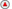 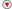 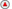 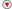 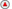 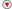 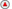 Potere prescrittivo e potere sanzionatorio dell’ AUTORITA’
TAR Lombardia 2101/2018 relativo ad ELMETIGAS
Distinzione tra potere prescrittivo e potere sanzionatorio dell’ Autorità
« Per quanto riguarda poi il profilo del motivo in cui la ricorrente sostiene che il potere dell’Autorità non potrebbe incidere nei rapporti contrattuali, ma al più sotto il profilo sanzionatorio, esso è infondato in quanto l’Autorità possiede, oltre ad un potere sanzionatorio, anche un potere prescrittivo ai sensi dell’art. 2, comma 20, lettera d, della legge n. 481/95 secondo il quale essa “ordina al soggetto esercente il servizio la cessazione di comportamenti lesivi dei diritti degli utenti, imponendo, ai sensi del comma 12, lettera g), l'obbligo di corrispondere un indennizzo”. Nell’ordine di cessazione dell’attività lesiva rientra anche il potere di disporre le restituzioni. Infatti il comma 12, lettera g), stabilisce che l’Autorità “g) controlla lo svolgimento dei servizi con poteri di ispezione, di accesso, di acquisizione della documentazione e delle notizie utili, determinando altresì i casi di indennizzo automatico da parte del soggetto esercente il servizio nei confronti dell'utente ove il medesimo soggetto non rispetti le clausole contrattuali o eroghi il servizio con livelli qualitativi inferiori a quelli stabiliti nel regolamento di servizio di cui al comma 37, nel contratto di programma ovvero ai sensi della lettera h)”.
Fabrizio Cafaggi  Consiglio di Stato
25
Potere prescrittivo e potere sanzionatorio dell’ Autorità
T.A.R. Lombardia Milano Sez. II, Sent., (ud. 15-03-2018) 04-04-2018, n. 918
A compendio va, poi, aggiunto che ai sensi dell'art. 2, comma 20, lett. d), è attribuito all'          Autorità           il           potere           di ordinare all'esercente di un servizio economico di interesse generale, quale in effetti si configura il dispacciamento, "la cessazione di comportamenti lesivi dei diritti degli utenti": il che giustifica ampiamente la possibilità di legittimamente adottare provvedimenti di carattere           prescrittivo           come quello, infine, emesso mediante la deliberazione n. 835/2017.
T.A.R. Lombardia Milano Sez. II, Sent., (ud. 17-07-2018) 25-09-2018, n. 2125
 Il           potere                     prescrittivo           esercitato dall'          Autorità           rinviene adeguato fondamento normativo nella previsione di cui all'articolo 2, comma 20, lettera d), della L. n. 481 del 1995 e risulta immanente alla funzione affidata dal legislatore nel settore in cui si ascrive la vicenda oggetto di causa. Tale previsione consente, infatti, all'          Autorità           di ordinare al "soggetto esercente il servizio la cessazione di comportamenti lesivi dei diritti degli utenti, imponendo, ai sensi del comma 12, lettera g), l'obbligo di corrispondere un indennizzo". La violazione delle regole di condotta diligente in materia di programmazione dei prelievi ha come conseguenza immediata e diretta la lesione del diritto degli utenti alla formazione del prezzo dell'energia elettrica corrispondente al suo valore reale e a sostenere un livello di costi per il servizio di bilanciamento correlato all'adozione di programmazioni sui mercati dell'energia coerenti con i principi di diligenza, prudenza, perizia e previdenza.
Fabrizio Cafaggi  Consiglio di Stato
26
La separazione tra misure prescrittive e sanzioni pecuniarie
TAR Lombardia 2101/2018
L’autonomia della misura restitutoria da quella sanzionatoria come espressione di esercizio del potere prescrittivo. Autonomia del potere ma correlazione tra la misura restitutoria e la sanzione pecuniaria
Elmetigas deve restituire i guadagni illecitamente percepiti per aver fatto una programmazione non corretta relativa al dispacciamento. La restituzione dei profitti si inquadra nell’ambito delle misure interdittive che NON hanno caratteristiche sanzionatorie
La sanzione pecuniaria si aggiunge alla restituzione
Implicazioni generali: La tutela ripristinatoria a favore del privato viene somministrata direttamente dall’ Autorità senza bisogno di ricorrere all’ A.G.O. Le restituzioni vengono inquadrate nell’ambito della tutela interdittiva. La tutela interdittiva guarda sia :
al futuro, perché contiene ordine di cessazione del comportamento illegittimo;
al passato perché obbliga chi ha commesso la violazione a restituire i profitti illegittimamente ricavati.
Rimane estranea la tutela risarcitoria per la quale occorre comunque rivolgersi all’ A.G.O.
Fabrizio Cafaggi  Consiglio di Stato
27
La separazione tra misure prescrittive e sanzioni pecuniarie: le restituzioni
Le restituzioni dei profitti o ricavi illegittimi possono essere considerate sotto due profili:
A) quando spontaneamente l’ impresa abbia provveduto a restituire i profitti o ricavi illegittimamente percepiti come comportamento tendente alla riduzione degli effetti lesivi della violazione;
B) quando costituisca adempimento di un provvedimento dell’ Autorità che si aggiunga o anche preceda quello della irrogazione della misura sanzionatoria.
Fabrizio Cafaggi  Consiglio di Stato
28
La separazione tra misure prescrittive e sanzioni pecuniarie:
Qual’ è il rapporto tra misura prescrittiva di contenuto restitutorio e sanzione pecuniaria con finalità afflittiva?
Tre alternative sembrano in astratto percorribili ai fini dell’applicazione di principi di effettività, proporzionalità e dissuasività alle sanzioni pecuniarie ed alle misure restitutorie
1) Separazione e irrilevanza. La misura restitutoria NON RILEVA ai fini della quantificazione della sanzione pecuniaria
2) Separazione e rilevanza. La Misura restitutoria RILEVA ai fini dell’applicazione di criteri di proporzionalità e dissuasività della sanzione pecuniaria
3) Integrazione. L’ammontare delle restituzioni viene dedotto dalla sanzione pecuniaria
Fabrizio Cafaggi  Consiglio di Stato
29
La separazione tra misure prescrittive e sanzioni pecuniarie: criteri di quantificazione
Che implicazioni sulla quantificazione della sanzione ha la relazione con la misura prescrittiva?
Delibera ARERA 342/2016
La distinzione tra misure prescrittive tra cui rientra la sanzione interdittiva ed include anche la restituzione al privato dei ricavi illegittimamente percepiti e misure sanzionatorie
Delibera ARERA Elmetigas  n.309/2017/EEL
Delibera ARERA Comune di Catanzaro 353/2018
Fabrizio Cafaggi  Consiglio di Stato
30
La separazione tra misure prescrittive e sanzioni pecuniarie
Delibera ARERA 353/2018 tariffe sistema idrico integrato Comune di Catanzaro
Associa MISURA PRESCRITTIVA RESTITUTORIA  E SANZIONE
«DELIBERA 1. di accertare la violazione, da parte del Comune di Catanzaro, nei termini di cui in motivazione, della deliberazione 523/2014/R/idr e dell’art. 24, comma 1 della deliberazione 6/2013/R/com. 
2. di irrogare, nei confronti del Comune di Catanzaro, ai sensi dell’articolo 2, comma 20, lettera c), della legge 481/95, una sanzione amministrativa pecuniaria pari a euro 88.200  
3. di ordinare al Comune di Catanzaro, ai sensi dell’articolo 2, comma 20, lettera d), della legge 481/95: (i) di restituire agli utenti del SII le differenze tra la tariffa determinata d’ufficio con la deliberazione 523/2014/R/idr e quella effettivamente applicata dal medesimo Comune per gli anni 2012, 2013, nonché per gli anni 2014 e 2015, qualora il Comune non abbia già provveduto all’applicazione delle tariffe approvate dall’Autorità per tali anni; (ii) di trasmettere all’Autorità prova documentale dell’ottemperanza a tali prescrizioni entro 90 giorni dalla comunicazione del presente provvedimento.
Fabrizio Cafaggi  Consiglio di Stato
31
La separazione tra misure prescrittive e sanzionatorie
La determinazione della sanzione da parte di ARERA nel caso dei servizi idrici di Catanzaro avviene valutando il mancato adempimento della misura prescrittiva concernente la restituzione delle somme illegittimamente trattenute per la mancata riduzione delle tariffe nel periodo 2012/2013. Di tale mancato adempimento si dà conto nella gravità della violazione senza tuttavia indicare le modalità di correlazione tra le due misure.
L’ AUTORITA’ DELIBERA L’ADOZIONE DI ENTRAMBE LE MISURE SENZA INDICARE se, ai fini della quantificazione, SI sia TENUTO CONTO DELLA MISURA PRESCRITTIVA.
Due ipotesi ricostruttive del percorso compiuto dall’autorità:
1) Ai fini della quantificazione della sanzione occorre tener conto della misura restitutoria
A) riducendo la sanzione pecuniaria se vi è stato adempimento della misura restitutoria
B) Non riducendo o addirittura aumentando la sanzione pecuniaria se vi è stato inadempimento della misura restitutoria
2) La misura restitutoria non rileva ai fini della quantificazione della sanzione pecuniaria. Questa viene determinata indipendentemente dalla esistenza ed osservanza della misura restitutoria.
Fabrizio Cafaggi  Consiglio di Stato
32
La separazione tra misure prescrittive e sanzioni pecuniarie
Implicazioni relative ai criteri di quantificazione della misura restitutoria e della sanzione pecuniaria in caso di loro separazione e determinazione contestuale
Si è passati da una scomposizione della sanzione pecuniaria in due componenti, una ripristinatoria ed una afflittiva, alla separazione delle due misure configurando le restituzioni dei profitti come misure riconducibili al genus delle misure interdittive ai sensi dell’articolo 2, comma 20, lettera d) e le sanzioni come misure disciplinate dall’articolo 2, comma 20, lettera c).
Tale separazione pone alcuni problemi relativi all’applicabilità dei principi europei ad entrambe le misure ed alle modalità di quantificazione della sanzione pecuniaria in presenza di separazione dalla misura restitutoria:
A) Sono i tre principi applicabili anche alle misure prescrittive a carattere restitutorio?
B) In che misura la separazione della misura restitutoria dalla sanzione pecuniaria costringe a rivedere i criteri di quantificazione della sanzione pecuniaria?
Fabrizio Cafaggi  Consiglio di Stato
33
La separazione tra misure prescrittive e sanzioni pecuniarie
Criteri di quantificazione della sanzione pecuniaria alla luce delle misure prescrittive di carattere restitutorio. Come va quantificata la sanzione pecuniaria quando sia stato emanato un provvedimento avente ad oggetto la restituzione del profitti illegittimamente percepiti? 
Incidenza sulla gravità della violazione. La valutazione del profitto nell’ambito della gravità della violazione. Il livello dei profitti continua ad essere uno dei parametri per la valutazione della gravità. Tanto maggiori sono i profitti illegittimamente realizzati tanto maggiore è la gravità della violazione.
1) La proporzionalità della sanzione pecuniaria. Deve il criterio di proporzionalità considerare che siano stati restituiti tutti i profitti illegittimamente conseguiti?
Ipotesi di applicazione del principio di proporzionalità: Si deducono i profitti restituiti con la misura prescrittiva dalla sanzione pecuniaria
2) La funzione deterrente della sanzione pecuniaria. Deve il criterio di deterrenza considerare che siano stati restituiti tutti i profitti illegittimamente conseguiti? Ipotesi di applicazione del criterio di deterrenza.  I profitti restituiti vengono considerati ma non dedotti dalla sanzione pecuniaria. La restituzione effettiva costituisce un’ attenuante. La mancata restituzione costituisce un’ aggravante.
Fabrizio Cafaggi  Consiglio di Stato
34
La separazione tra misure prescrittive e sanzioni pecuniarie
ARERA 
1) talvolta deduce i profitti restituiti dalla sanzione pecuniaria. Si tratta dunque di un’ipotesi in cui il mancato adempimento della misura prescrittiva viene ‘sanzionato’ incorporando i profitti illegittimi nella sanzione.
2) Altre volte, come nel caso della delibera ( Catanzaro), mantiene separata irrogazione della sanzione pecuniaria e misura restitutoria. L’ordine di restituzione agli utenti rimane separato dalla sanzione pecuniaria la cui quantificazione sembrerebbe prescindere dal mancata restituzione.
Dunque una valutazione complessiva alla luce del principio di proporzionalità è necessaria anche se si giunga alla conclusione che i criteri di derivazione europea si applicano solo alle sanzioni e non alle misure prescrittive, incorporando seppure indirettamente nella quantificazione della sanzione afflittiva anche gli effetti della misura restitutoria. Ciò che cambia è l’unità di analisi ai fini della proporzionalità. In un caso il principio di proporzionalità viene applicato sia alle misure restitutorie sia a quelle sanzionatorie, nell’altro caso solo alle sanzionatorie tenendo conto della misura restitutoria.
Fabrizio Cafaggi  Consiglio di Stato
35
La separazione tra misure prescrittive e sanzioni pecuniarie
Questioni aperte relative alla combinazione tra misure restitutorie e sanzioni pecuniarie
Tre componenti relativi alla reazione alla violazione: restitutoria, risarcitoria e sanzionatoria. 
La componente sanzionatoria è affidata ad ARERA, quella restitutoria a favore di altre imprese ad ARERA. Quella restitutoria ai consumatori al giudice ordinario, quella risarcitoria al giudice ordinario.
La metodologia usata da ARERA riduce le distanze tra misure e continua ad attribuire alla sanzione pecuniaria la duplice funzione:
Restitutoria 
Afflittiva
I criteri di proporzionalità e di deterrenza si applicano prevalentemente alla componente afflittiva ma si tiene conto della esistenza di una misura restitutoria e dell’avvenuto adempimento o persistente inadempimento da parte del soggetto sanzionato.
In che modo deve tenersi conto della misura restitutoria ai fini della quantificazione della sanzione pecuniaria in relazione alla:
Proporzionalità
Dissuasività 
Domanda aperta relativa alla combinazione tra funzione afflittiva, restitutoria e risarcitoria. Quali implicazioni da tale prospettiva derivano per la componente risarcitoria affidata al giudice ordinario? Dovrà il giudice ordinario in sede di risarcimento tenere conto delle sanzioni pecuniarie e delle misure restitutorie in assenza di un’esplicita disciplina di coordinamento?
Fabrizio Cafaggi  Consiglio di Stato
36
Riflessioni conclusive e domande aperte concernenti la quantificazione della sanzione
E’ necessario che autorità amministrative e i giudici considerino in modo più incisivo e puntuale i principi di effettività, proporzionalità e dissuasività della sanzione nella quantificazione.
E’ necessario che applichino tali principi tenendo conto non solo della sanzione penale ai fini del rispetto del divieto di bis in idem ma anche delle misure prescrittive sia a contenuto inibitorio sia a contenuto restitutorio.
E’ necessario nell’applicazione del diritto convenzionale e di quello europeo considerare le possibili tensioni tra tutela dei diritti fondamentali e perseguimento degli obiettivi regolatori.
Fabrizio Cafaggi  Consiglio di Stato
37
Il sindacato giurisdizionale
Art. 134 c.p.a. Il giudice amministrativo ha una giurisdizione estesa al merito in materia sanzionatoria
Potere di sindacato
Potere di rideterminazione della sanzione
L’articolo 134 c.p.a. va interpretato alla luce del diritto EDU e UE
Il sindacato giurisdizionale in materia di provvedimenti sanzionatori deve essere ampio a tutela :
A) dell’incolpato ( diritto EDU che privilegia la tutela dei diritti fondamentali)
B) delle finalità regolatorie perseguite dall’ autorità.
L’applicazione del principio della buona amministrazione e l’applicabilità dell’articolo 47 della Carta dei diritti stanno ampliando l’ambito del sindacato giurisdizionale sui provvedimenti sanzionatori delle autorità amministrative indipendenti.
Fabrizio Cafaggi  Consiglio di Stato
38
Sindacato giurisdizionale sui provvedimenti sanzionatori e diritto europeo
Trend generale
Rapporto ACA 2017. Ampliamento del sindacato giurisdizionale ma con diversa intensità in ragione dei diritti processuali amministrativi dei diversi paesi europei.
Disciplina legislativa europea. Molti regolamenti tra cui il Regolamento 1/2003 ammettono  il sindacato di merito sui provvedimenti sanzionatori delle autorità amministrative in materia di concorrenza e tutela dei consumatori.
Giurisprudenza Corte EDU e Corte di Giustizia ampliano il sindacato giurisdizionale al fine di assicurare la tutela dei diritti fondamentali ed il conseguimento degli obiettivi regolatori.
Tendenza ad ampliare l’ambito del sindacato con il rispetto dell’indipendenza delle AAI. Un sindacato più intenso non riduce ma aumenta la garanzia di indipendenza dal potere politico e dal rischio di cattura del regolatore.
Fabrizio Cafaggi  Consiglio di Stato
39
Riflessioni conclusive e domande aperte
Vi sono differenti approcci che vanno contemperati nell’esercizio del potere sanzionatorio e nel suo sindacato
Differenze tra diritto europeo e diritto interno relative alle sanzioni amministrative concernenti
1) la qualificazione
2) la quantificazione
Differenze tra diritto convenzionale e diritto europeo
Entrambi sono contrassegnati da un approccio funzionale ma:
1) il diritto convenzionale definisce le caratteristiche delle sanzioni in funzione della tutela dei diritti fondamentali;
2) il diritto europeo definisce le caratteristiche delle sanzioni in funzione della efficiente ed efficace regolazione dei mercati e della protezione dei consumatori e della concorrenza. L’applicabilità dell’articolo 47 della Carta dei diritti introduce una componente diritti fondamentali anche in relazione al diritto europeo.
Fabrizio Cafaggi  Consiglio di Stato
40